Bible
Obecné informace
Bible – z řeckého biblia = knihy
soubor knih, které křesťanství a judaismus považuje za posvátné
je označována také jako Písmo svaté, zkráceně Písmo, někdy též jako Kniha knih
kromě náboženského učení přinášela i významné mravní poselství
byla cenným pramenem vypovídajícím o starověkých civilizacích
Starý zákon
rozsáhlejší a starší část Bible 
významná památka hebrejské literatury
základem Starého zákona je Pět knih Mojžíšových (Tóra)
nejznámější jsou první dvě knihy:
    Genesis (Stvoření)
    Exodus (Odchod)
Genesis (1. kniha Mojžíšova)
vypráví o dějinách lidstva od stvoření světa,                          např. o Adamovi a Evě, o střetu Ábela a Kaina,                     o potopě světa, o stavbě babylónské věže a zmatení jazyků

 Exodus (2. kniha Mojžíšova)
je věnován životu proroka Mojžíše,                                   který vyvedl Židy z egyptského                                             zajetí a dovedl je do Palestiny                                        („zaslíbené země“)
zaznamenává např. soubor mravních                                zásad, jež obdržel Mojžíš od Boha                                                pro svůj lid (tzv. Desatero)
ZNĚNÍ DESATERA:

l. V jednoho Boha věřiti budeš.2. Nevezmeš jména Božího nadarmo. 3. Pomni, abys den sváteční světil.4. Cti otce svého i matku svou, abys dlouho živ byl a dobře ti bylo na zemi.5. Nezabiješ. 6. Nesesmilníš. 7. Nepokradeš.8. Nepromluvíš křivého svědectví proti bližnímu svému. 9. Nepožádáš manželky bližního svého,10. aniž požádáš statků jeho.
na Tóru navazují další historické knihy, vyprávějící mj. o panování bájných králů Davida a Šalomouna, tzv. Královské knihy
další částí jsou Knihy prorocké
Starý zákon obsahuje i lyrické texty, tzv. žalmy
mezi nejslavnější texty patří Píseň písní (připisovaná židovskému králi Šalomounovi)
Nový zákon
druhá část bible, psaný řecky
nejstarší památka křesťanské literatury, ústřední postavou je Ježíš z Nazaretu, zakladatel křesťanského náboženství
základem jsou čtyři evangelia     (z řec. evangelion = dobrá zpráva): Markovo, Matoušovo, Lukášovo a Janovo - vypravují o životě, skutcích, umučení a zmrtvýchvstání Ježíše Krista
další částí Nového zákona jsou Skutky apoštolské – zachycují počátky křesťanství a osudy Ježíšových učedníků (apoštolů)
následují epištoly (listy) obsahující výklad Ježíšova učení
poslední knihou Nového zákona je Zjevení svatého Jana (též Apokalypsa) obsahující vize konce světa a okolnosti druhého příchodu Krista
Inspirace
Michelangelo: Stvoření Adama

Dostupné z http://commons.wikimedia.org/wiki/File:God2-Sistine_Chapel.png
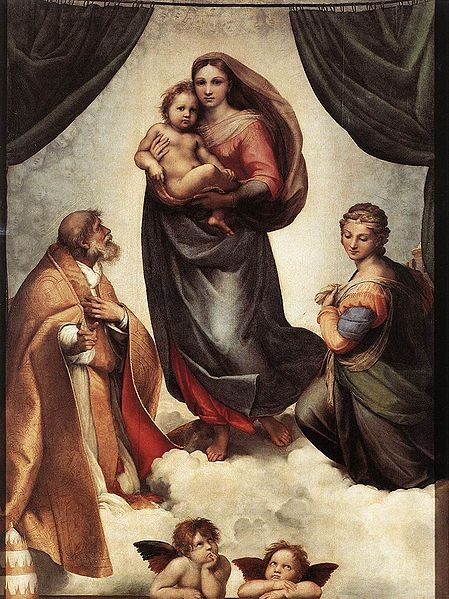 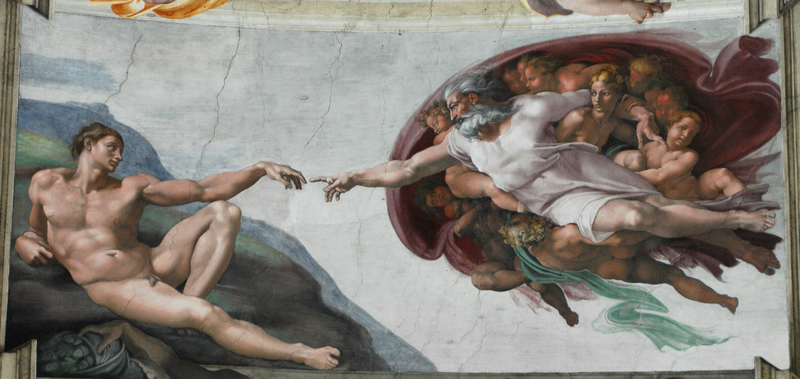 Rafael: Sixtinská madona
Dostupné z http://commons.wikimedia.org/wiki/File:Raffael6.jpg?uselang=cs
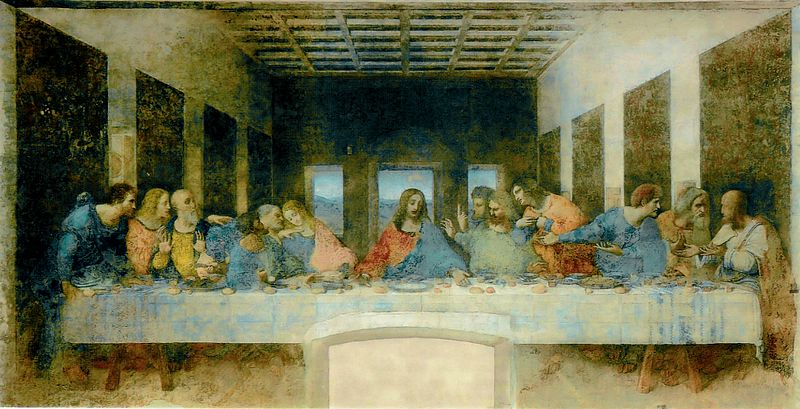 Dostupné z http://commons.wikimedia.org/wiki/File:%C3%9Altima_Cena_-_Da_Vinci_5.jpg?uselang=cs
Leonardo da Vinci: Poslední večeře Páně
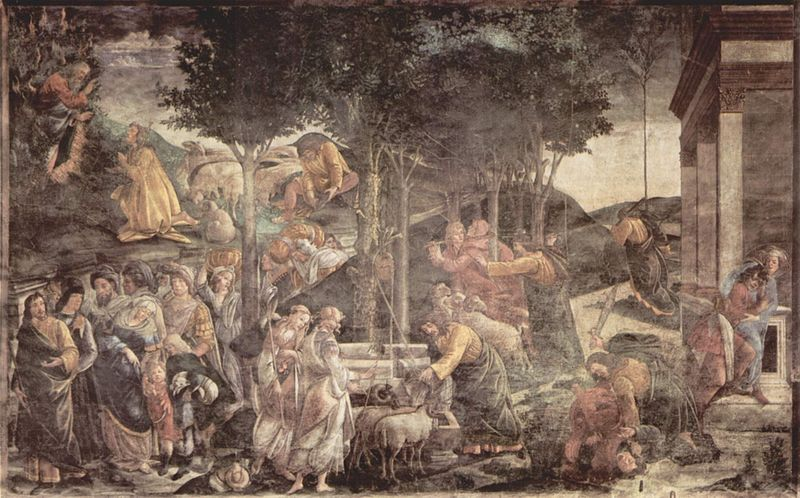 Sandro Botticelli: Scény z Mojžíšova života
Dostupné z  http://commons.wikimedia.org/wiki/File:Botticelli_Scenes_from_the_Life_of_Moses.jpg?uselang=cs
Použitá literatura a zdroje

DANIEL RAUS. Píseň písní: píseň Šalamounova. Vyd. 1. V Praze: G plus G, 2006, 101 s. ISBN 80-861-0390-0. 
SOUKAL, Josef. Přehled dějin literatury: pro střední školy. 1. vyd. Praha: SPN - pedagogické nakladatelství, 2006, 120 s. ISBN 80-7235-316-0. 
BLÁHOVÁ, Renata. Literatura pro 1. ročník středních škol. Vyd. 1. Brno: Didaktis, c2008, 151 s. ISBN 978-807-3581-152.  
POLÁŠKOVÁ, Taťána, Dagmar MILOTOVÁ a Zuzana DVOŘÁKOVÁ. Literatura: přehled středoškolského učiva : [včetně současné literatury. 2. vyd. Třebíč: Petra Velanová, 2006, 207 s. Maturita. ISBN 80-902-5716-X
http://www.eucharistie.cz/czech/texty/desatero2.html
http://commons.wikimedia.org/wiki/Main Page
objekty z www.fotosearch.cz jsou bez licenčního poplatku

Materiály jsou určeny pro bezplatné používání pro potřeby výuky a vzdělávání na všech typech škol a školských zařízení. Jakékoliv další využití podléhá autorskému zákonu.